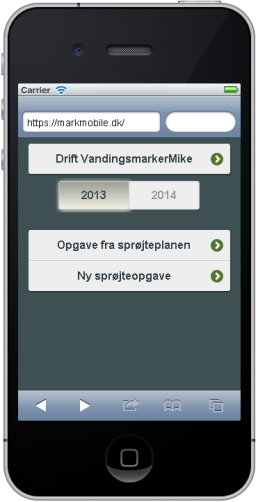 Værktøjer til registrering i markbruget
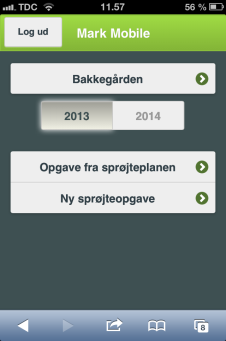 Jens Bligaard
Videncentret for Landbrug
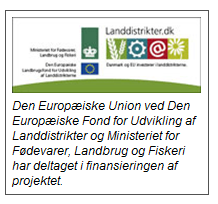 Den Europæiske Union ved Den Europæiske Fond for Udvikling af Landdistrikter og Ministeriet for Fødevarer, Landbrug og Fiskeri har deltaget i finansieringen af projektet.
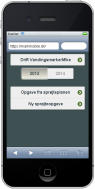 PlanteIT – produkter til registrering i planteavlen
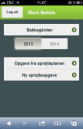 Altid samme data overalt – 100% backup
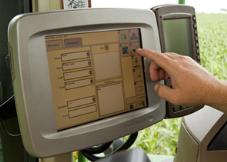 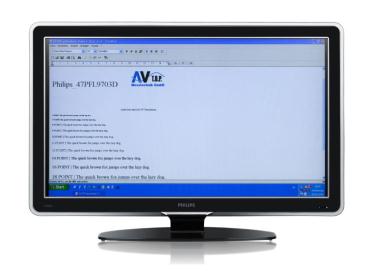 ”Ved skrivebordet”
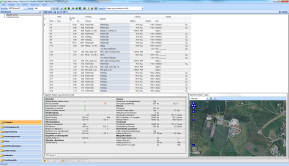 DataManagement
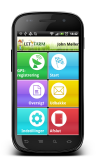 Mark Online
Mark Mobile
LetFarm Connector
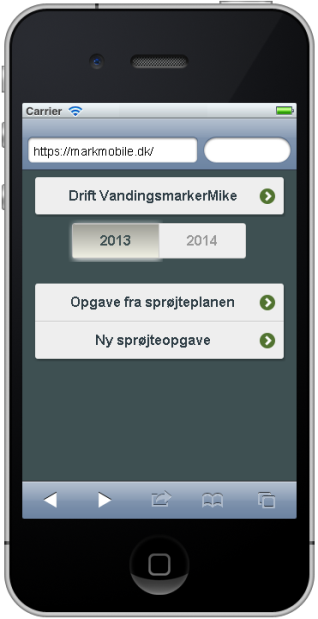 Mark Mobile
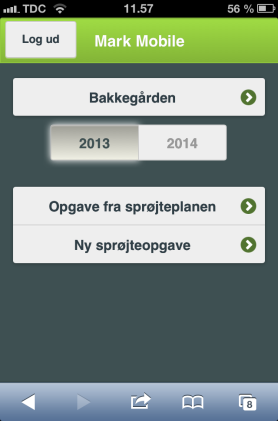 Kan registrere på flere marker fordelt på flere bedrifter i én arbejdsgang

Kører på alt: Android, Apple og Windows Phone – iPads, tablets og mobiltelefoner

Udvides med såning, jordbehandling, gødning og høstudbytter til foråret 2013
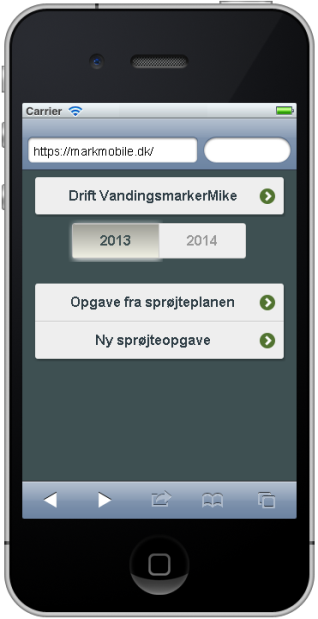 Mark Mobile – lettere bliver det ikke at komme i gang
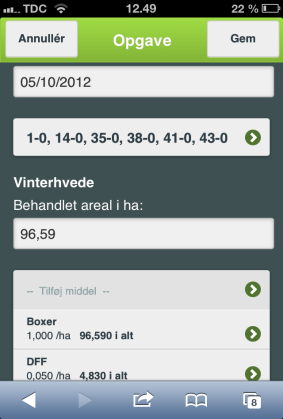 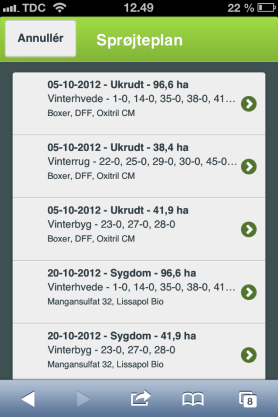 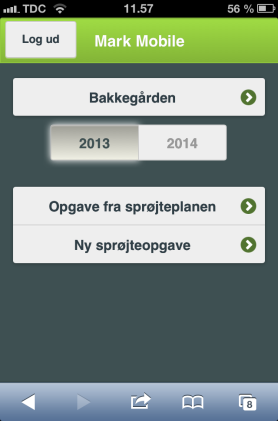 26.000 landmænd har data klar allerede
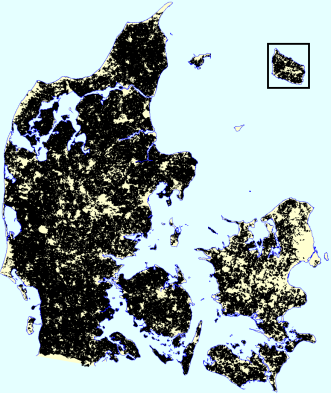 Mark Online
Fire versioner
Pesticidkontrol og SJI
Planlægning, opfølgning Enkeltbetaling
Timer på mandskab og maskiner
Gødningsregnskab 
Priser og økonomi
Vandregnskab
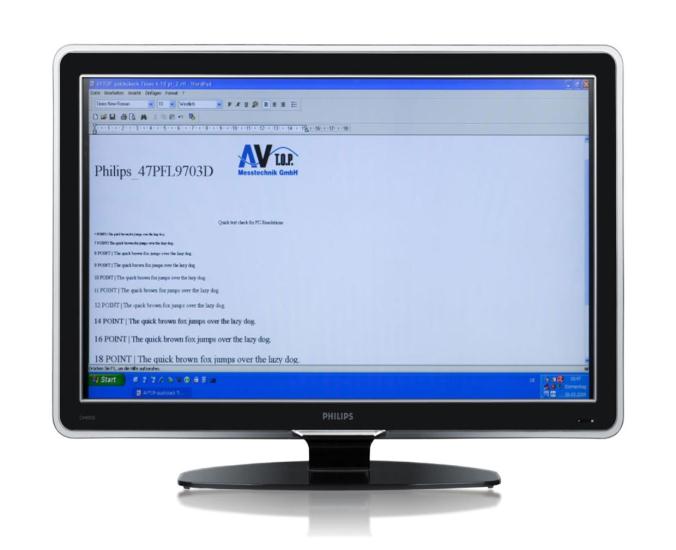 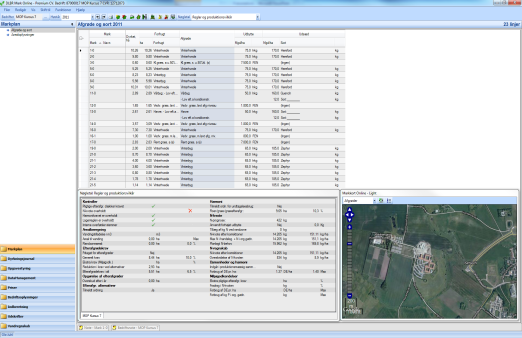 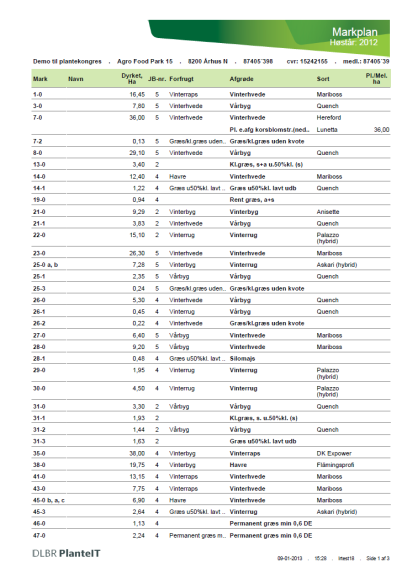 Udbytte
Overblik
Markplan / sædskifteoversigt
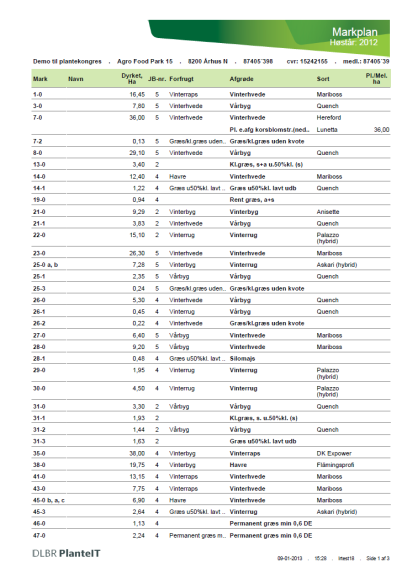 Udbytte
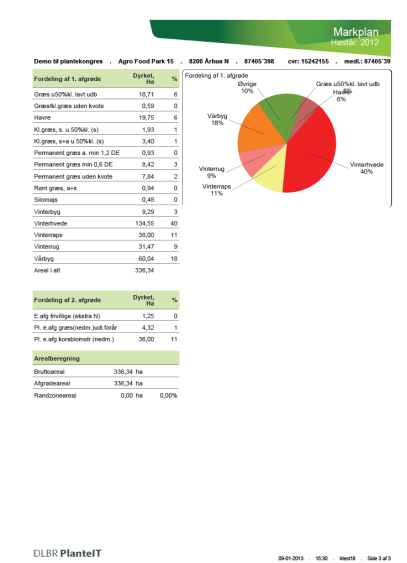 Overblik
Markplan / sædskifteoversigt
Arealfordeling
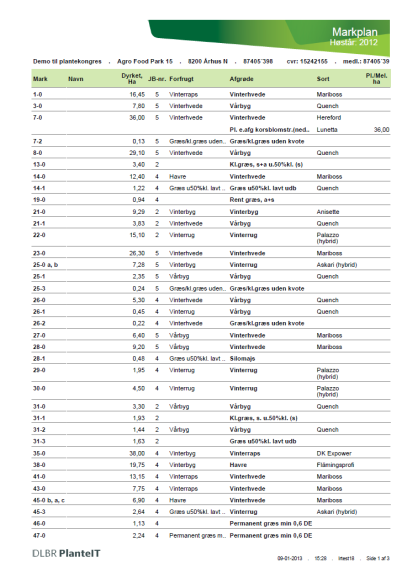 Udbytte
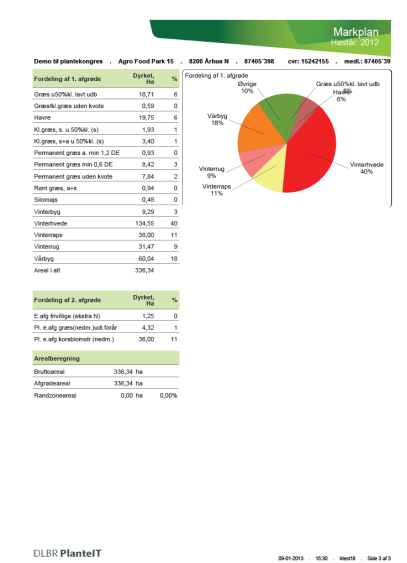 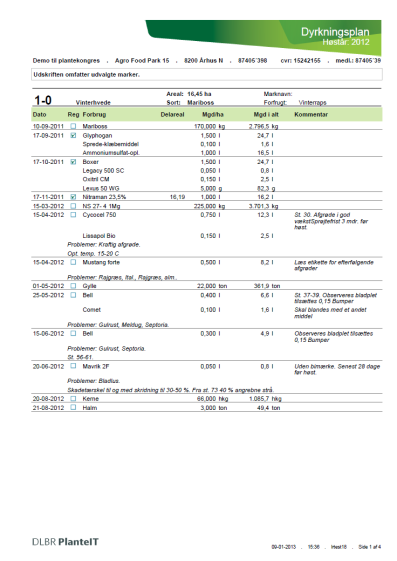 Overblik
Markplan / sædskifteoversigt
Arealfordeling
Dyrkningsplaner
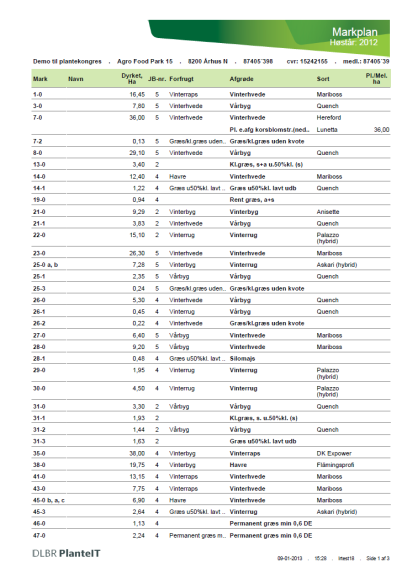 Udbytte
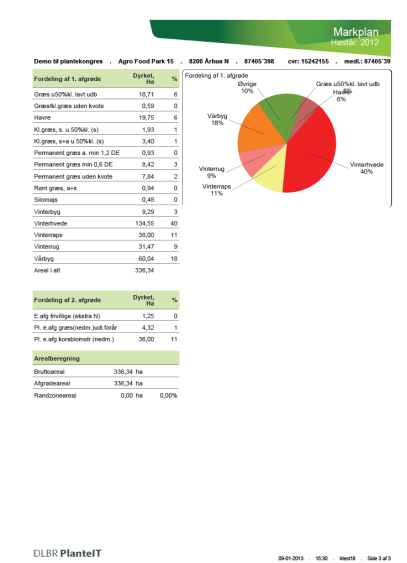 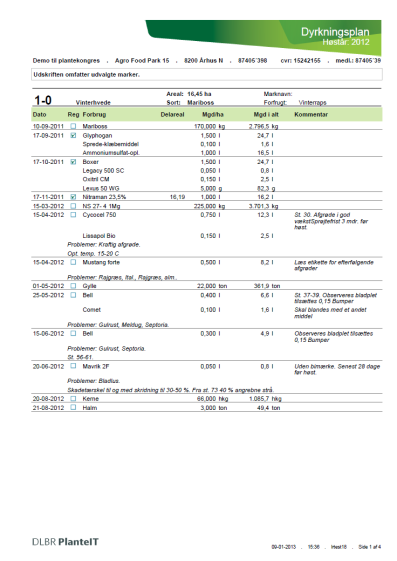 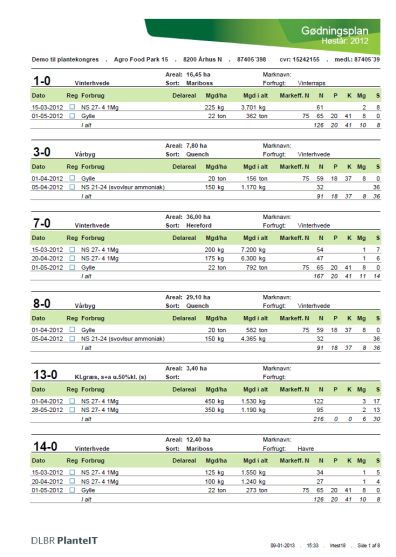 Overblik
Markplan / sædskifteoversigt
Arealfordeling
Dyrkningsplaner
Gødningsplan
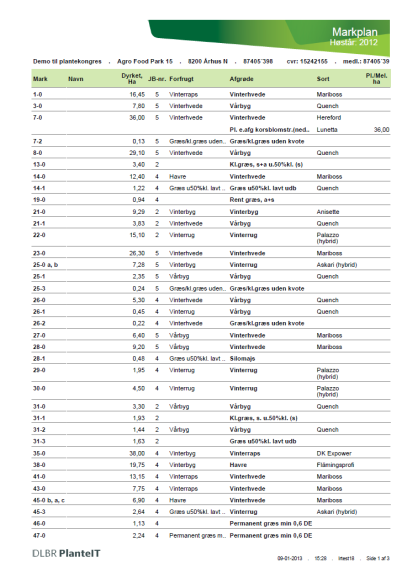 Udbytte
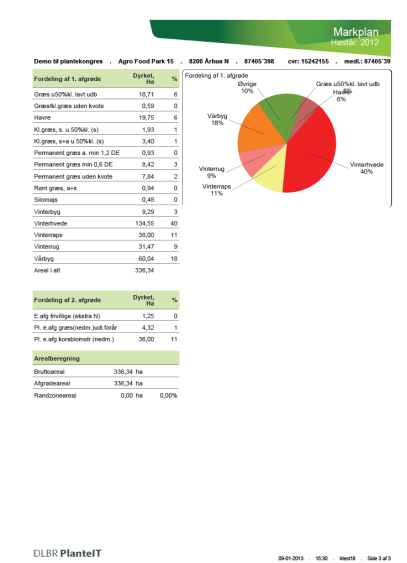 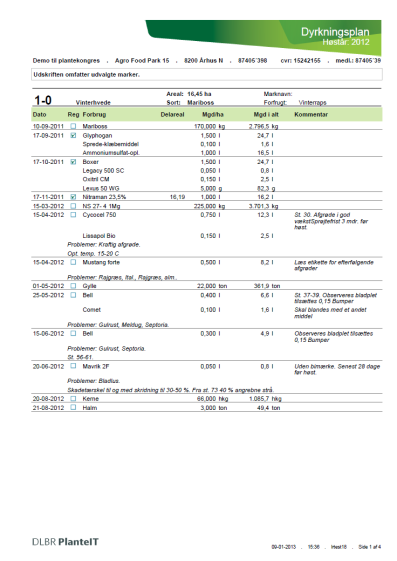 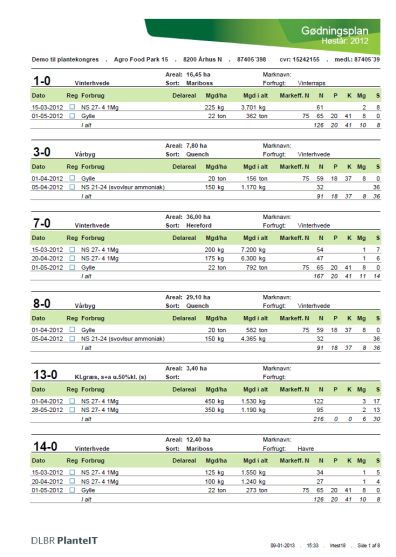 Overblik
Markplan / sædskifteoversigt
Arealfordeling
Dyrkningsplaner
Gødningsplan
Sprøjtejournal / SJI
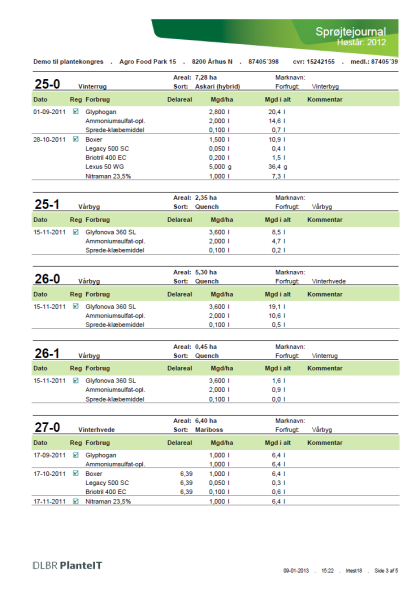 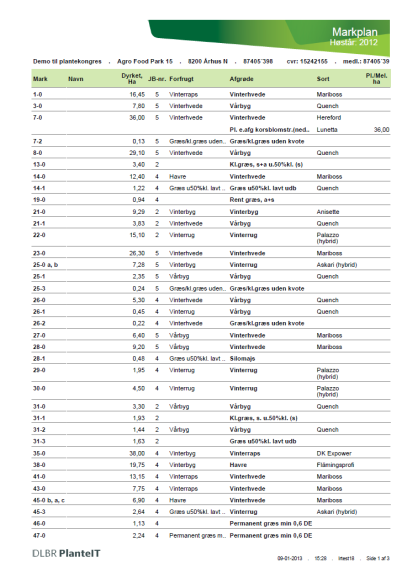 Udbytte
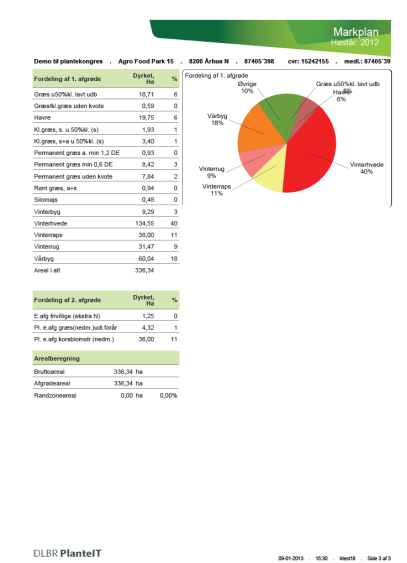 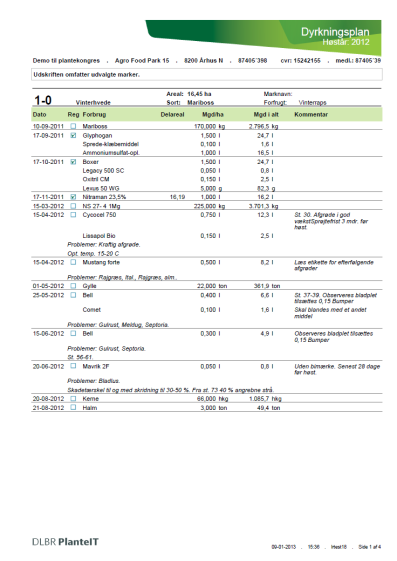 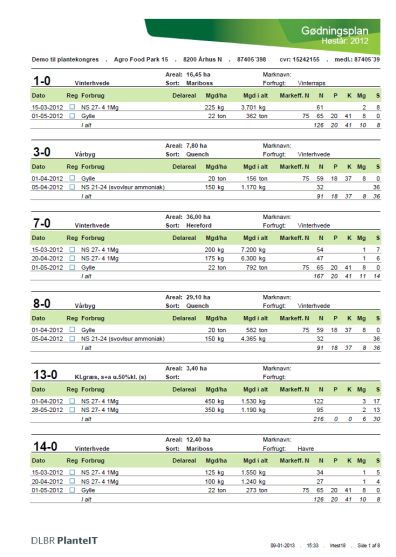 Overblik
Markplan / sædskifteoversigt
Arealfordeling
Dyrkningsplaner
Gødningsplan
Sprøjtejournal / SJI
DB1 og DB2
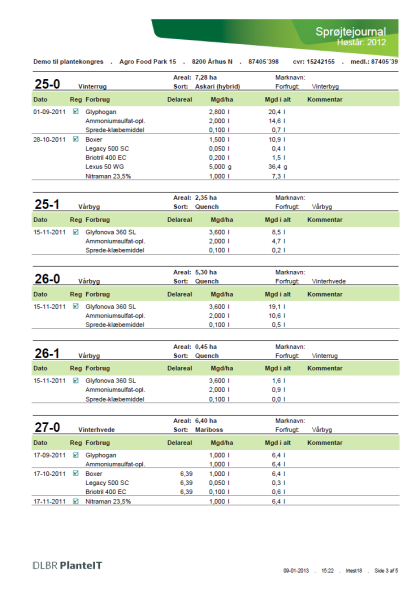 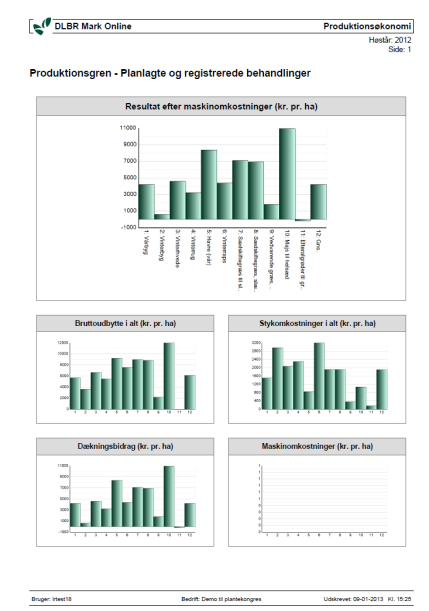 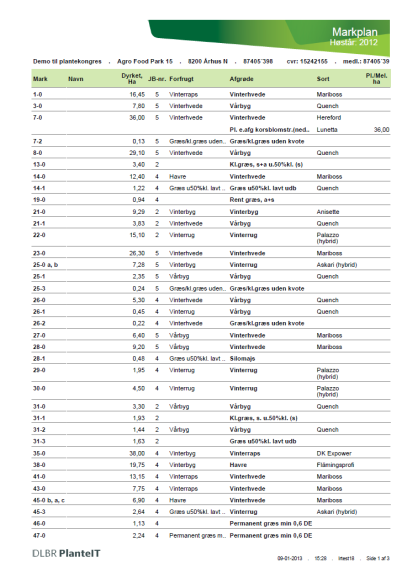 Udbytte
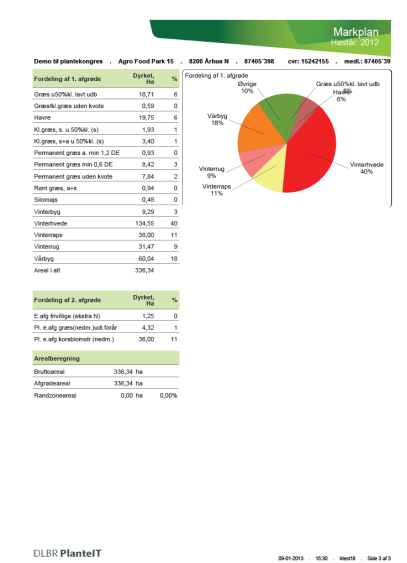 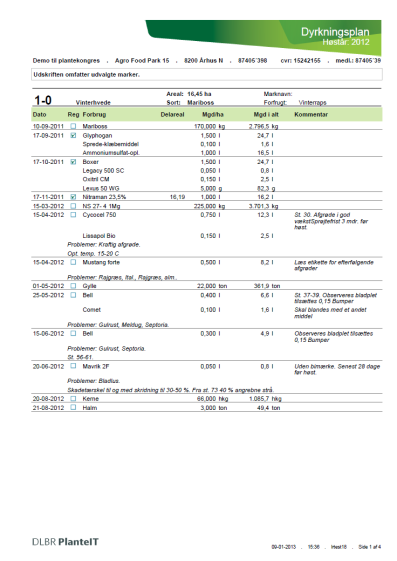 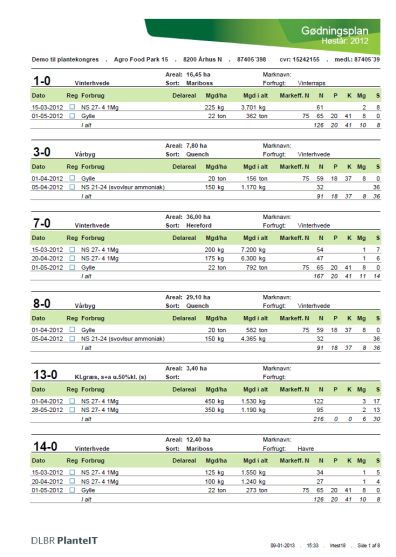 Overblik
Markplan / sædskifteoversigt
Arealfordeling
Dyrkningsplaner
Gødningsplan
Sprøjtejournal / SJI
DB1 og DB2
..
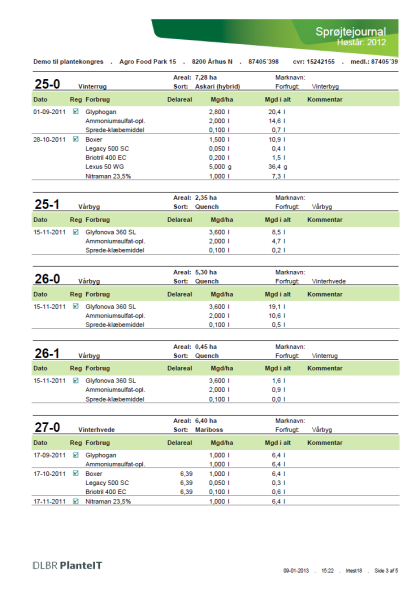 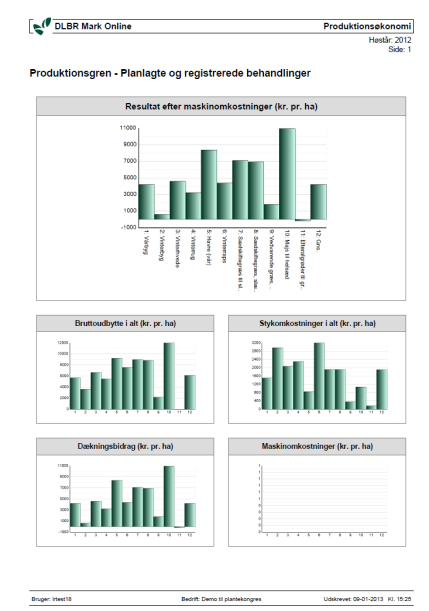 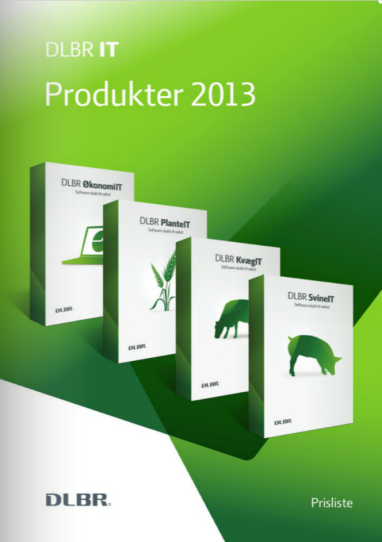 Læs mere på www.dlbr.dk/planteit
Mange tak for opmærksomheden!